Laboratory work 2.2
General characteristics of Fern and Gymnosperms
Material: 
Division Tracheophyta  – vascular plants, tracheophytes  
Class Polypodiopsida – leptosporangiate ferns  
Order Polypodiales
Family Dryopteridaceae – wood ferns, woodferns 
Genus Dryopteris  – shieldfern, woodfern,  wood fern, shield fern
Herbarium of Dryopteris filix mas,  
Permanent cross-section preparations of Dryopteris sorus, prothallus.

Objective: 
To investigate the structural features of Dryopteris filix mas 

Tasks of work: 
Consider and draw a general view of Dryopteris sp. with fronds, sori. Label in the picture: rhizome, adventitious roots, sori, sporangia, indusium.
Draw a structure of sori.
Note the round sori, which are exindusiate, characteristic of this family.
Draw the appearance  of the prothallus, denote antheridia,  archegonia, apical notch, rhizoids. Draw life cycle of Dryopteris .
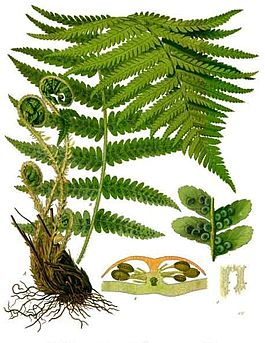 Dryopteris filix mas
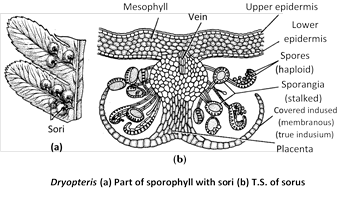 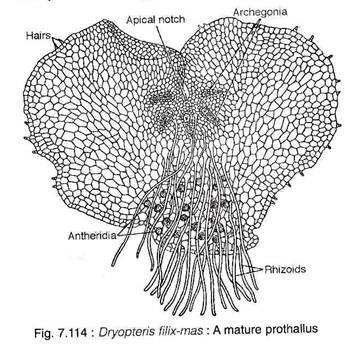 Dryopteris: (a) Part of sporophyll with sori, (b) T.S. of sorus
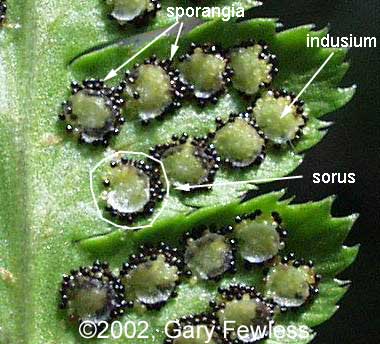 Dryopteris filix-mas: A mature protallus
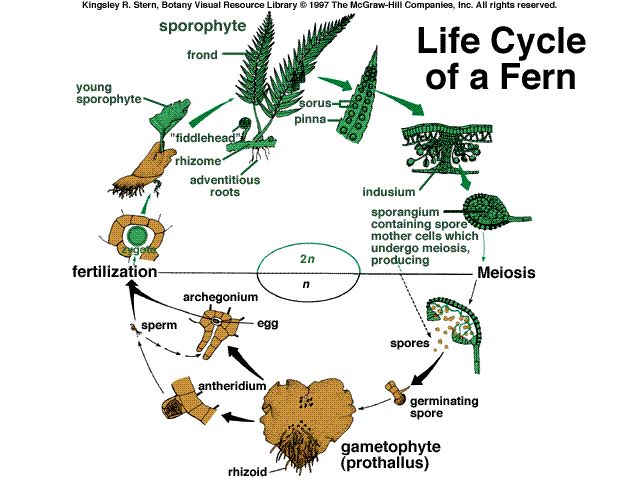 Material: 
Division Tracheophyta  – vascular plants, tracheophytes  
Class Polypodiopsida – leptosporangiate ferns  
Order Polypodiales
Family Polypodiaceae – common ferns, licorice ferns
Genus Polypodium – polypody
Herbarium of Polypodium sp.  

Objective: 
To investigate the structural features of Polypodium sp. 

Tasks of work: 
Consider and draw a general view of Polypodium sp. with fronds, sori. Label in the picture: rhizome, adventitious roots, fronds, sori.
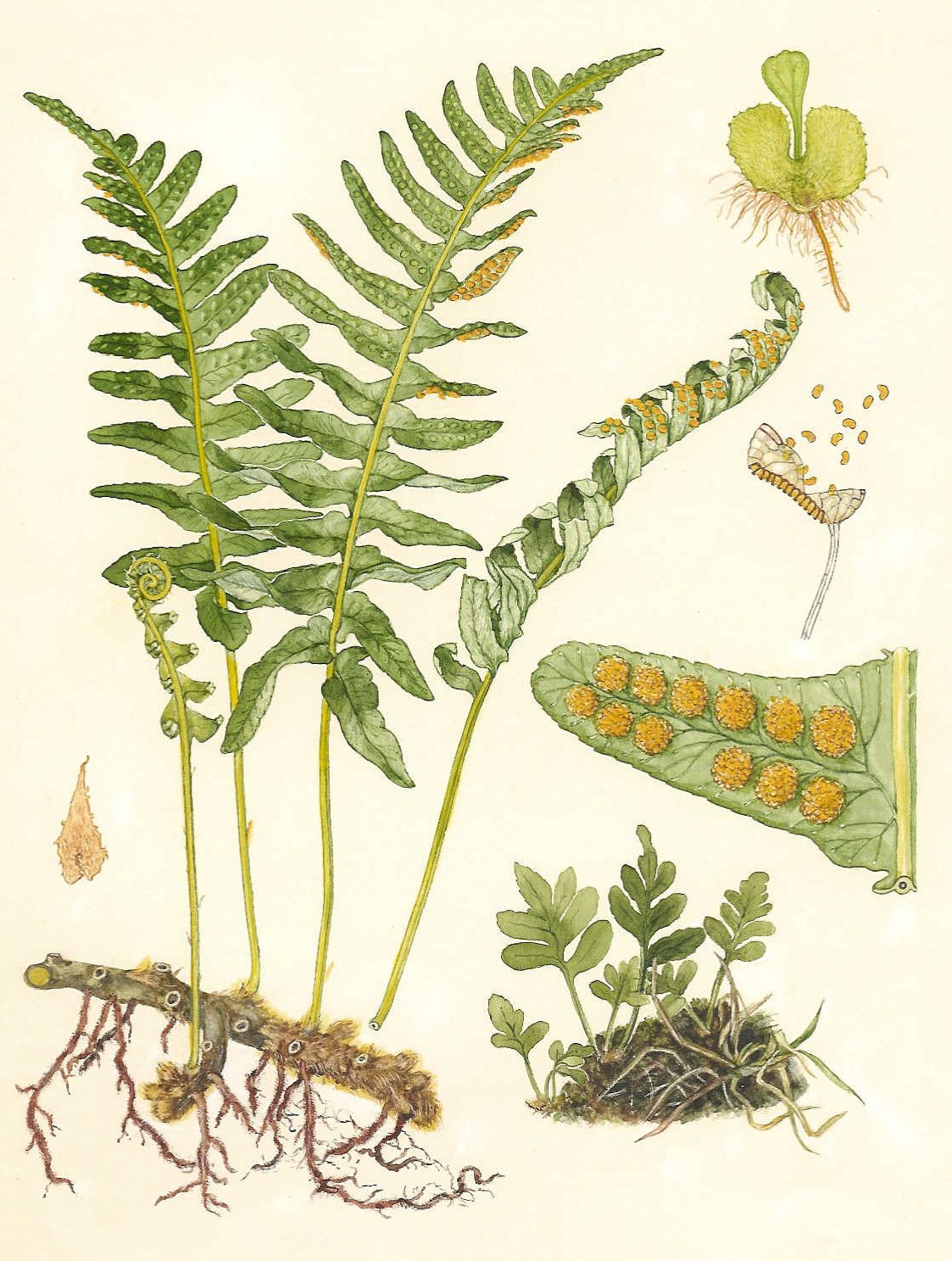 Polypodium sp.
Material: 
Division Tracheophyta  – vascular plants, tracheophytes  
Class Polypodiopsida – leptosporangiate ferns  
Order Salviniales
Family Salviniaceae 
Genus  Salvinia
Herbarium of Salvinia natans.  

Objective: 
To investigate the structural features of Salvinia natans 

Tasks of work: 
Consider and draw a general view of Salvinia natans.
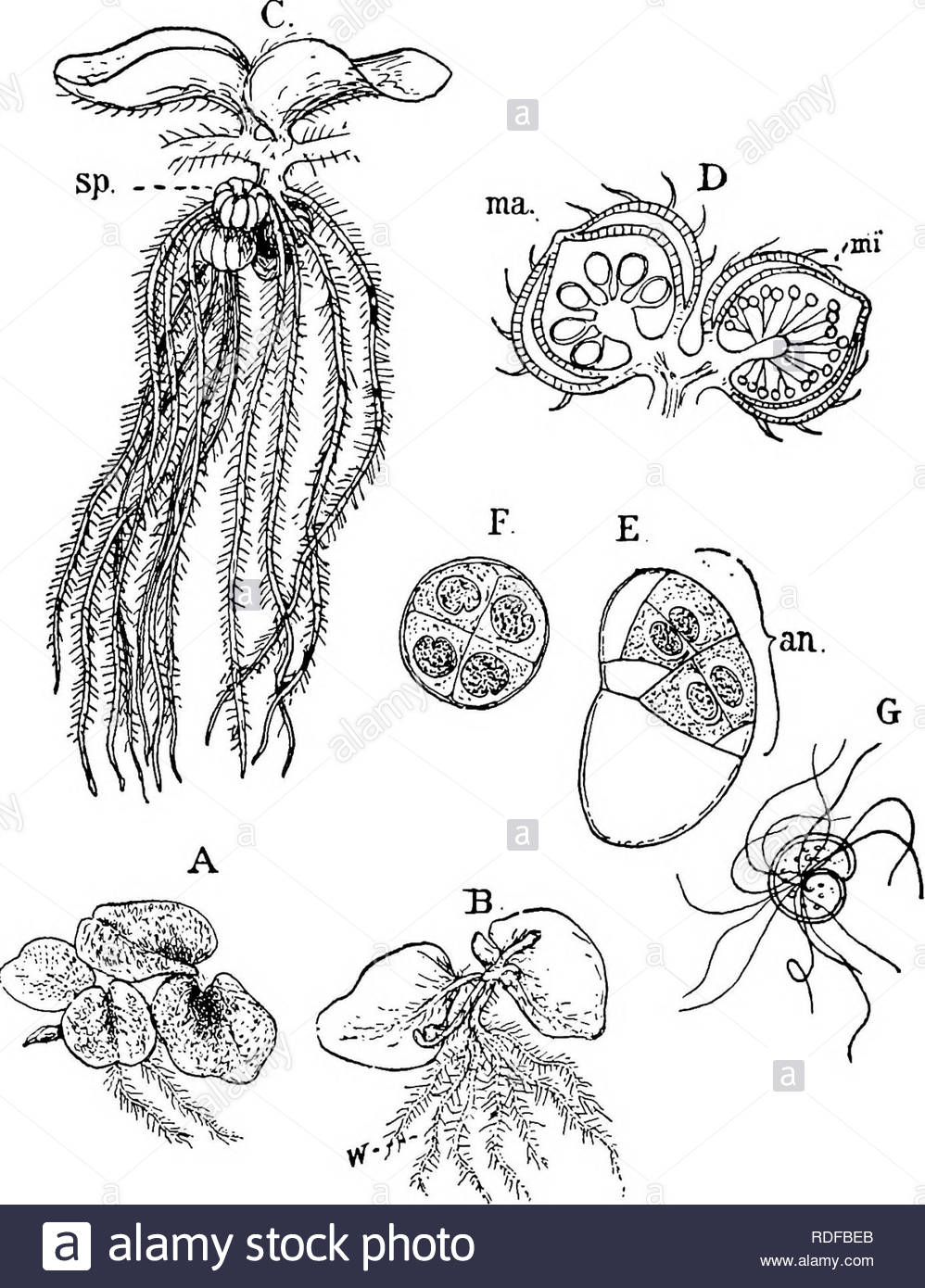 Sporocarps
Macrosporangial sporocarp
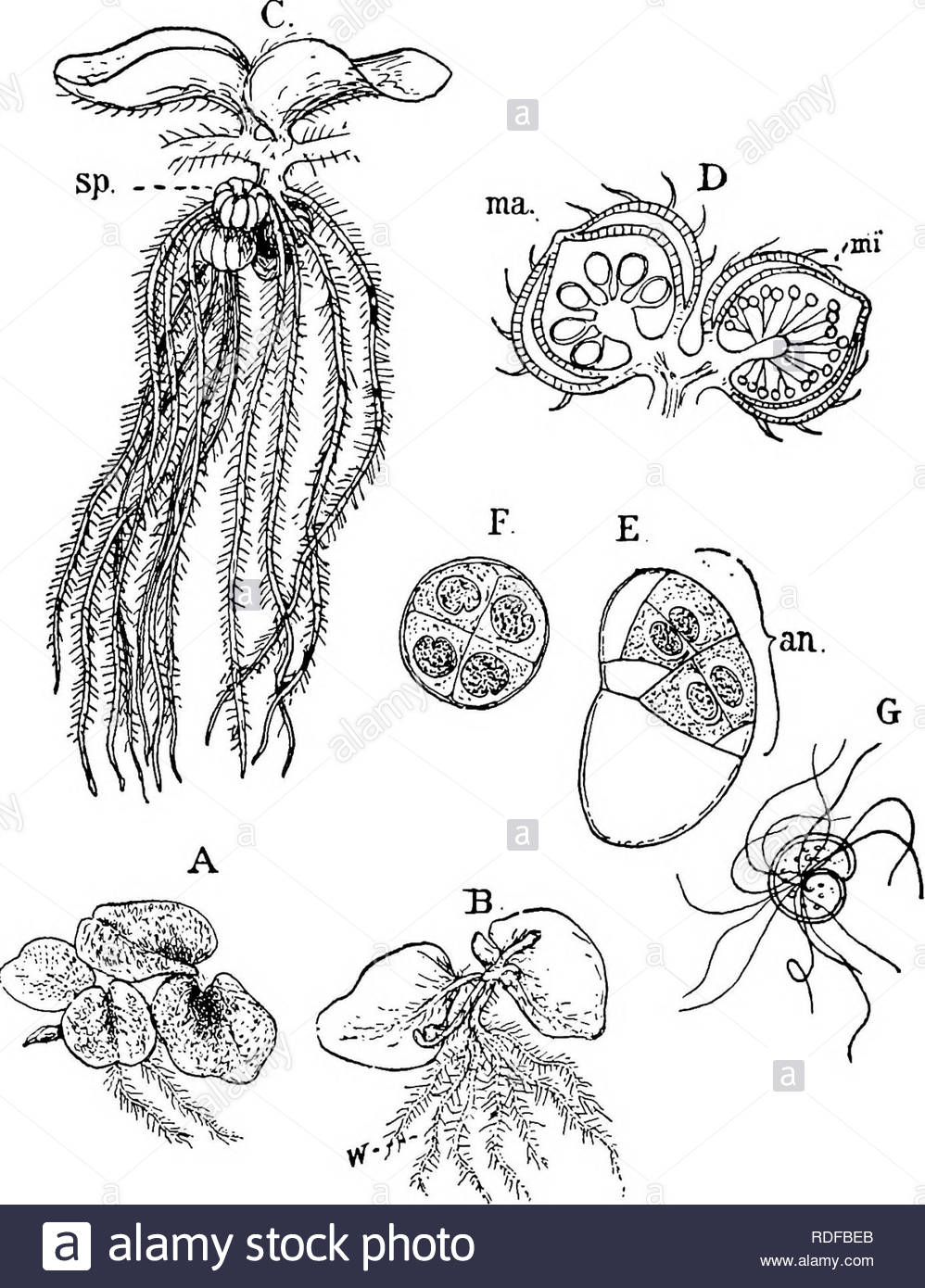 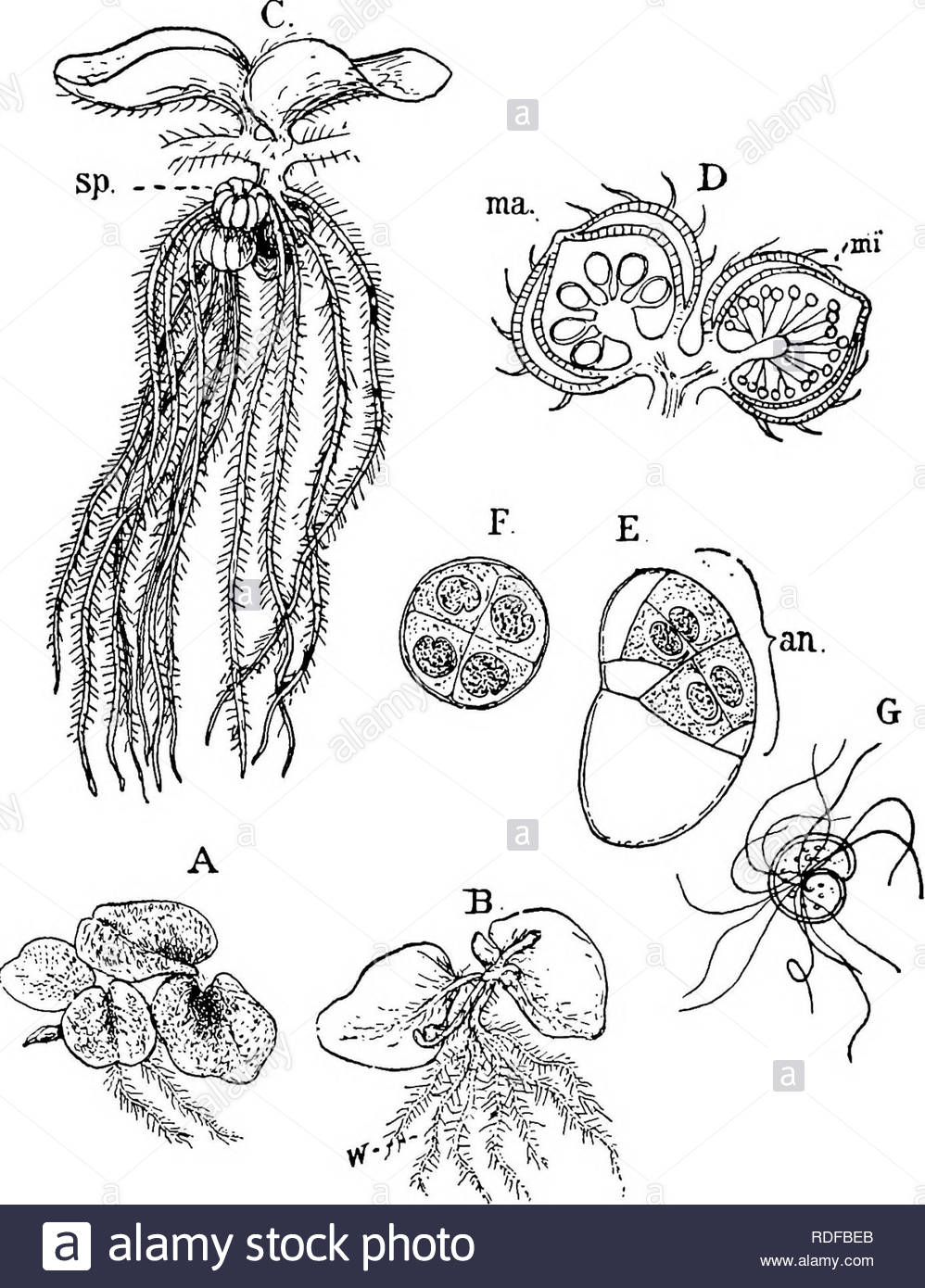 microsporangial sporocarp
D
C
Salvinia natans 
A, B – plant
C – fragment of a fruiting plant
D – macrosporangial  and microsporangial sporocarp
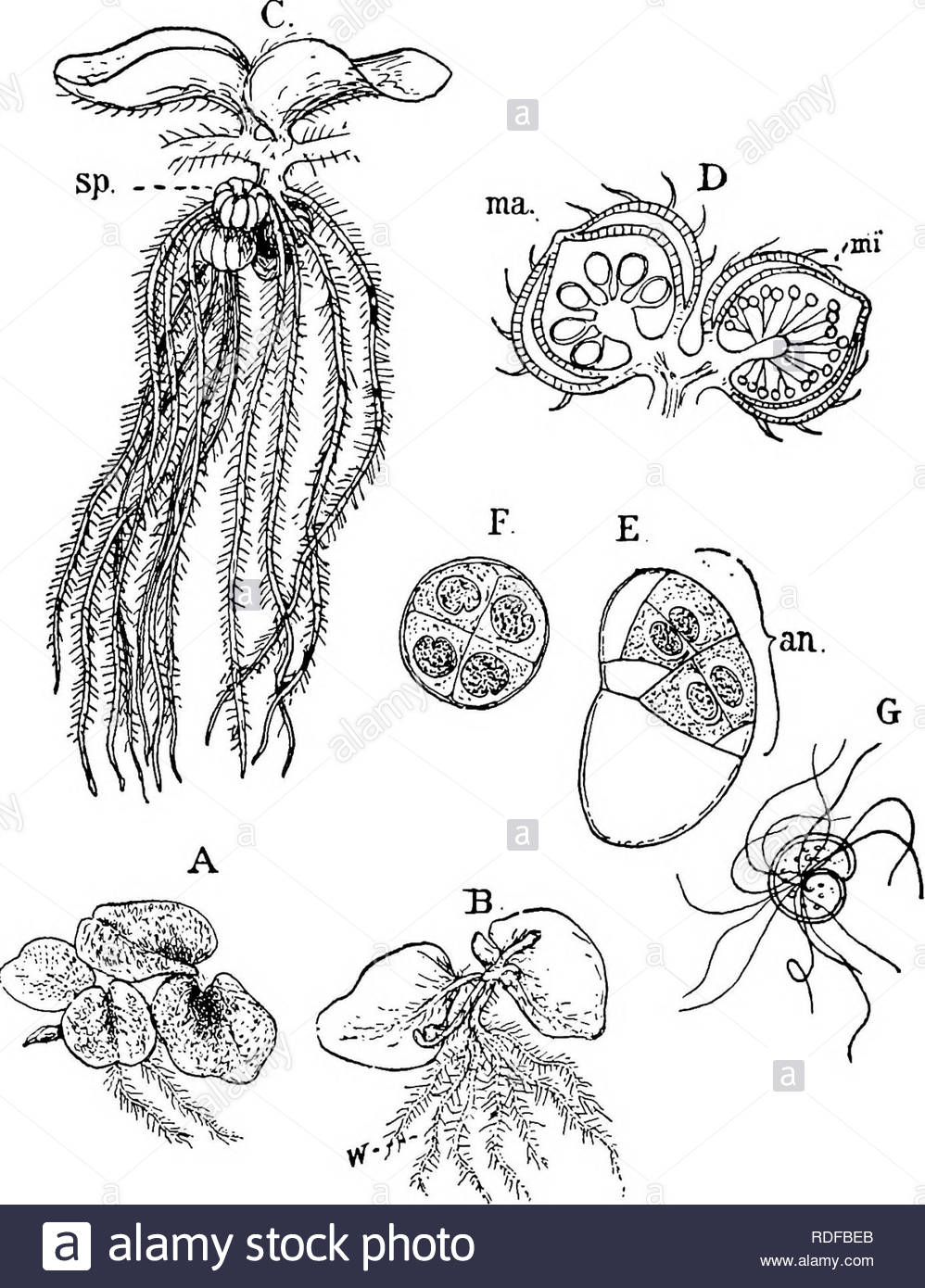 Root-like submerged leaf
A
B
Material: 
Division Coniferophyta - Conifers 
Class  Pinopsida 
Order Pinales
Family Рinасеае 
Genus Pinus, Genus Picea 
Herbarium of Pinus sp., Picea sp.
Permanent cross-section preparation of pine tree pollen, male cones of pine, needle-like leaves. 

Objective: 
To investigate the structural features of pine shoot with leaves.

Tasks of work: 
Examine and draw:
1.  a shoot of pine, spruce (herbarium). Label an elongated shoot, shortened shoots, leaves (needles), scaly leaves, a group of microstrobil, seed cone.
2. The structure of microstrobile (slides). Consider microstrobile at a low magnification microscope, label the axis of microstrobil, individual microsporophylls, microsporangia, microspores..
3. Pollen grains (slides). Label air bags, exine, intin.
4. The appearance of female cone, of the seed. Label the seed wing.
5. Draw life cycle of pine
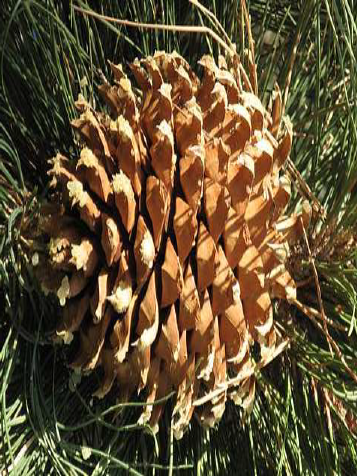 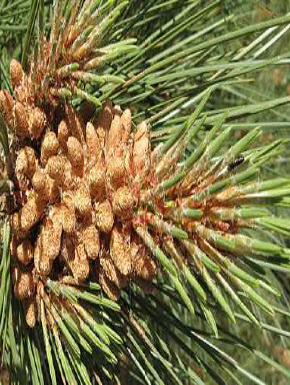 Seed cone
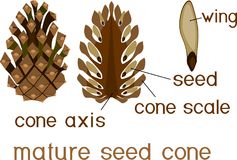 Group of microstrobil
Mature seed cone
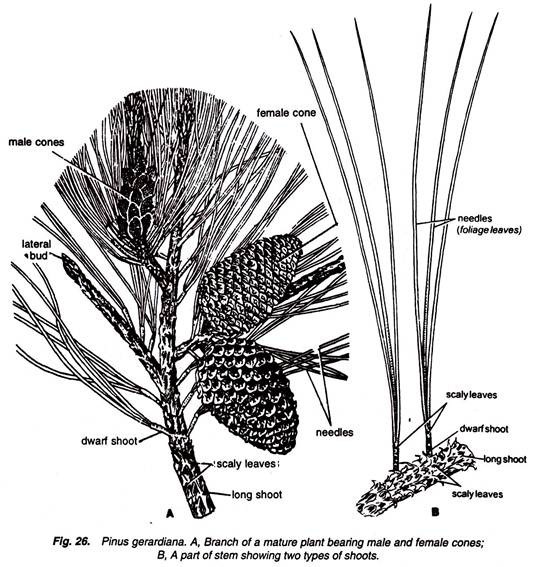 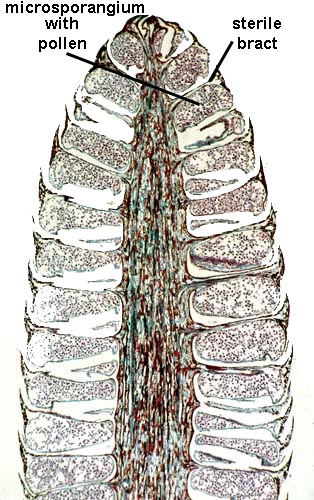 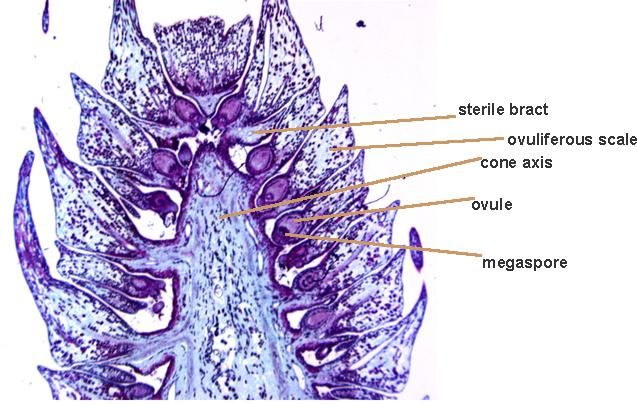 Female Pine Cone
Male Pine Cone
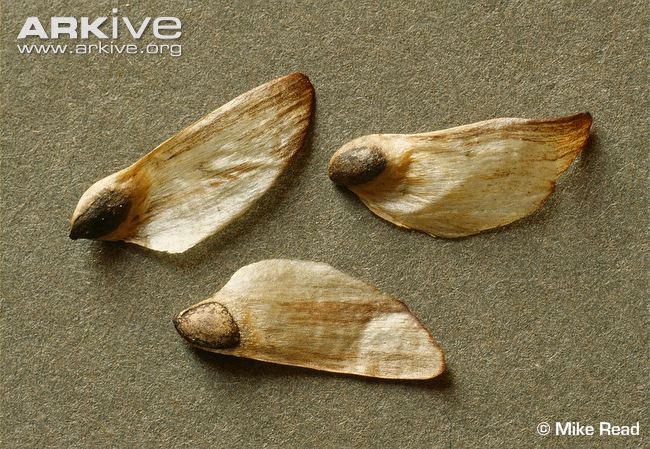 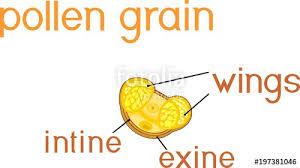 The appearance of the seed
Pollen grains
Material: 
Division Coniferophyta - Conifers 
Class  Pinopsida 
Order Pinales
Family Рinасеае 
Pinus sibirica - Siberian pine (seeds).

 Objective: 
To investigate the structural features of the seed of Siberian pine.

Tasks of work: 
Examine and draw:
The structure of the seed. Make a longitudinal section of the seed, draw and note: seed coat, endosperm, embryo (radicle), cotyledons.
1. Seed is enveloped by a seed coat developed from the middle stony layer of the ovule. 
2. Inner fleshy layer may survive in the form a thin membrane. Outer fleshy layer disappears. 
3. A thin, membranous and papery structure, called perisperm, develops inner to the seed coat. 
4. Well-developed endosperm is present. 
5. In the centre is present the embryo consisting of a hypocotyle, radicle, plumule and 2 to 14 or more cotyledons.
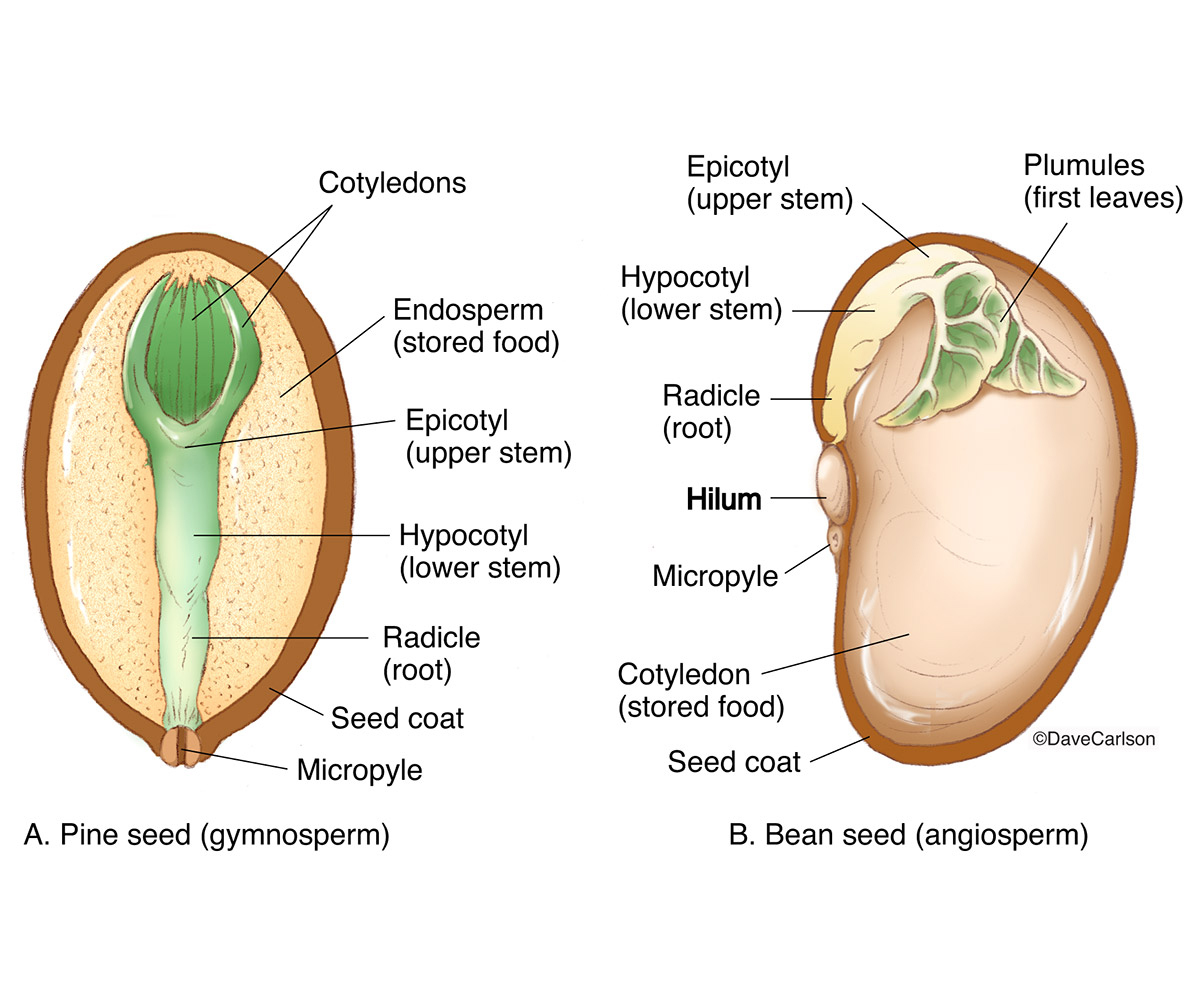 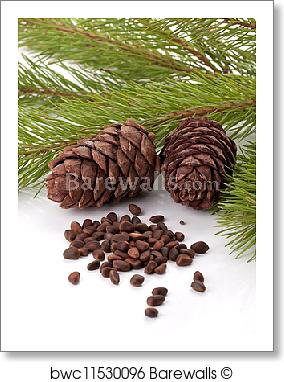 Pinus single seed
Material: 
Division Coniferophyta - Conifers 
Class  Pinopsida 
Order Pinales
Family Рinасеае 
Abies sibirica - Siberian fir
 
Objective: 
To investigate the structural features of the shoot and leaves of Sierian Fir (herbarium). 

Tasks of work: 
Examine and draw:
Draw  and note: elongated shoots, leaves.
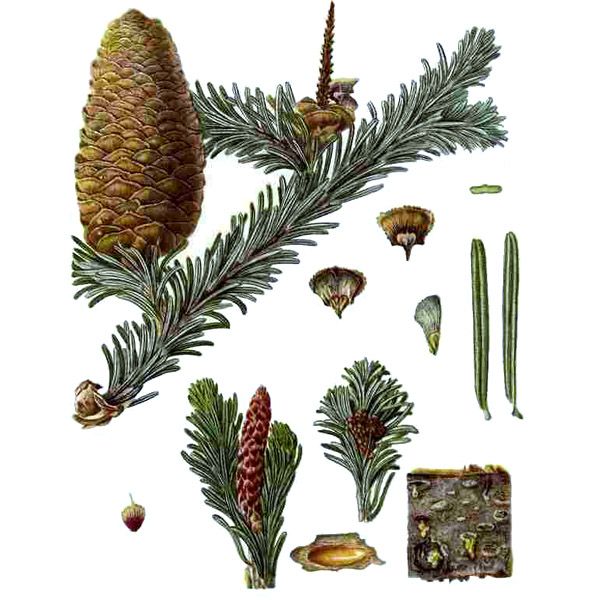 Shoot and leaves of Siberian Fir
Material: 
Division Coniferophyta - Conifers 
Class  Pinopsida 
Order Pinales
Family Cupressaceae – Cypress family
Juniperus sp. - Juniper

 Objective: 
To investigate the structural features of the shoot and leaves of Juniper (herbarium). 

Tasks of work: 
Examine and draw:
Juniper  shoot (herbarium). Label needle-like leaves, whorled leaf arrangement, berry-like cones ("cones"). 

The female seed cones are very distinctive, with fleshy, fruit-like coalescing scales which fuse together to form a "berry"-like structure, 4–27 mm long, with 1–12 unwinged, hard-shelled seeds.
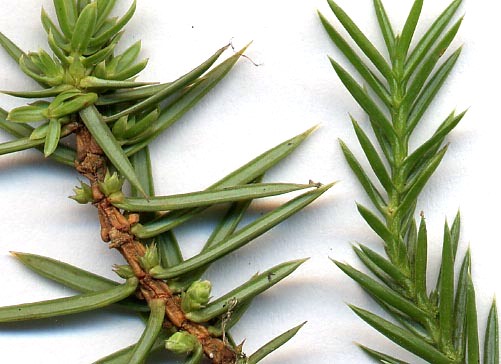 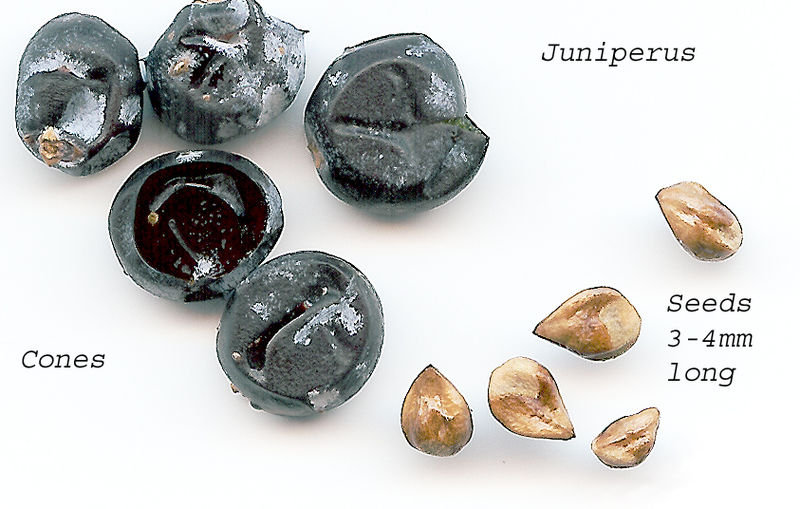 Needle-like leaves
Berry-like cones and seeds
Material: 
Division Gnetophyta 
Class Gnetopsida 
Order Ephedrales
Family Ephedraceae – Mormon-tea family
Ephedra  sp. – jointfir
 
Objective: 
To investigate the structural features of the shoot and leaves of jointfir (Ephedra).

Tasks of work: 
Examine and draw:
shoot of jointfir (herbarium). Label opposite arranged scale-like leaves, compound male strobilus, separate microstrobil (bracts, stalk with 2-8 microsporangia);
appearance of female strobilus, longitudinal section of female strobilus; mature female strobilus with bright colored fleshy fruitless scales.
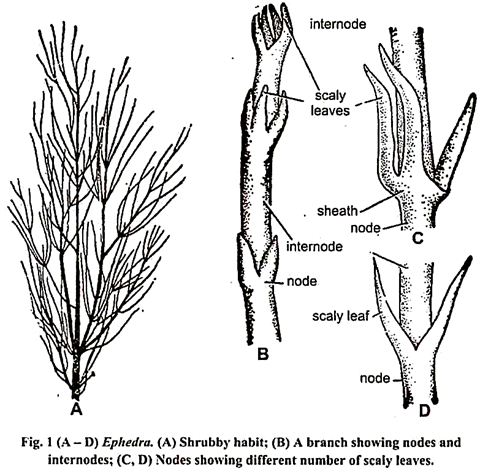 Shoot of Ephedra
Male strobilus
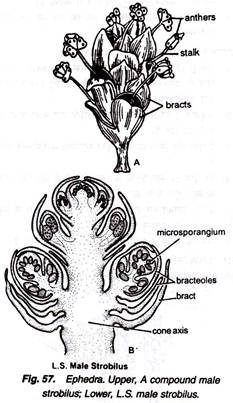 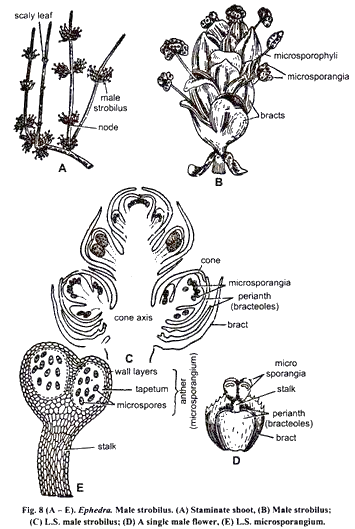 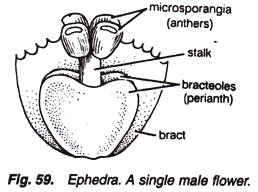 A compound male strobilus
A single male flower of Ephedra
Female strobilus
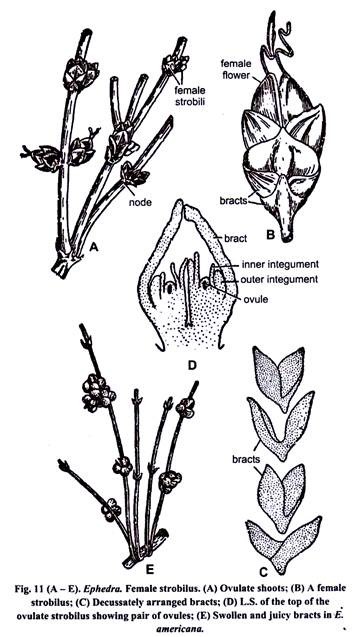 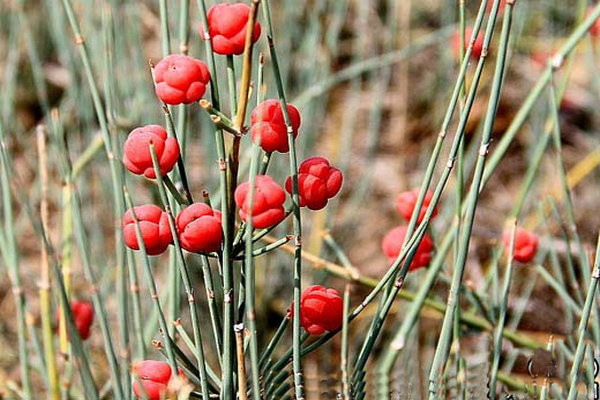 C
A- ovulate shoots, B - female strobilus, C – L.S. of the top ovulate strobilus